WELCOME
Ky’s Project SCOPE:         Supporting Children of the OPioid Epidemic

August 25 Opening Session
1
[Speaker Notes: Kathy]
Introductions and Thanks!
2
[Speaker Notes: Kathy]
Introductions: Team KY and Partners
Welcome from your KY Project SCOPE team! Kathy Sheppard-Jones, Caroline Gooden, Christine Hausman, Brandon Cannada, Emily Moseley
Thanks to our supportive partners! 
Beth Jordan, Tena Robbins, Allen Brenzel, Miriam Silman, Koleen Slusher, Katie Marks, Brittany Barber, Maggie Schroeder and more from the Department for Behavioral Health
Kristen Martin, Cabinet for Health and Family Services
Jason Joy, PATHways and Holly Dye, Beyond Birth
Paula Goff from First Steps, Department for Public Health
Jill Seyfred, Janna Estep-Jordan, Olivia Thompson from Prevent Child Abuse KY
Jenny Wurzback from Easter Seals Cardinal Hill Preschool Programs
Amy Neal and Juanita Webb, Governor’s Office of Early Childhood
Participant introductions during breakout groups. Breakouts grouped geographically for networking.
Project SCOPE administrative team joining today: Stephanie Weber, Canyon Hardesty, Tai Baker
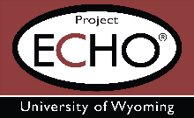 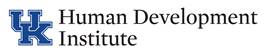 3
[Speaker Notes: Kathy]
Introductions: Topics and Speakers
Tuesday, August 25 (Introduction to Social Determinants of Health, Dr. Mykal Leslie) 
Tuesday, September 8 (Addiction and Treatment, Sharon Hesseltine and Maggie Schroeder) 
Tuesday, September 22 (NAS, Diana Frankenburger) 
Tuesday, October 6 (Monitoring Child Development, Dr. Jennifer Grisham) 
Tuesday, October 20 (Having Difficult Conversations, Jason Joy) 
Tuesday, October 27 (Trauma-Informed Interventions for Families with Young Children, Miriam Silman) 
Tuesday, November 17 (The Role of Peers for Families in Recovery, Sharon Hesseltine and Kim Hillard) 
TIMES: 2PM – 3:30 PM EASTERN EACH DATE
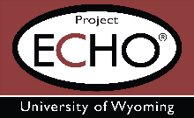 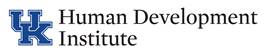 4
[Speaker Notes: Kathy]
Series Logistics
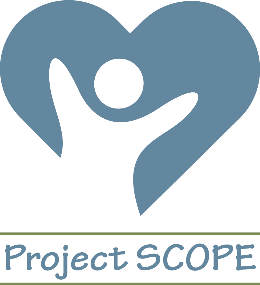 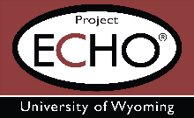 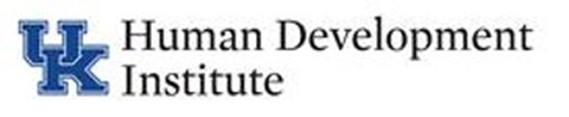 5
[Speaker Notes: Caroline starts here]
Today's Agenda
2:00-2:30 pm Introductions and procedures
2:30-3:00 pm Social Determinants of Health (Dr. Leslie)
3:00-3:15 pm Small group breakout sessions for introductions
3:10-3:28 pm Reconvene large group; questions
3:28-3:30 pm Session closure and evaluation reminder
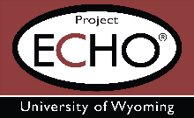 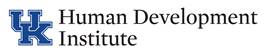 6
[Speaker Notes: Caroline]
Introductions: Small Group Facilitators and Co-facilitators
Thanks to our facilitators and co-facilitators!
Sharon Hesseltine with Joy Varney
Kate Dean with Bethany Wilson
Karen Cottengim with Marie Vice
Caroline Gooden with Amanda Metcalf
Christine Hausman with Suzanne Ross
Emily Moseley with Barb Greene
Tonya Jernigan
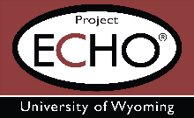 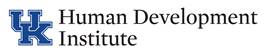 7
[Speaker Notes: Caroline]
Introductions: Participants
Thanks to our participants!
You will introduce yourselves and meet your colleagues during the breakout sessions.

It truly takes a village to address the opioid epidemic in KY. This training series would not be possible without each one of you!
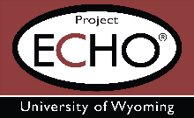 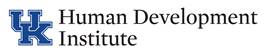 8
Zoom procedures
9
[Speaker Notes: Brandon start here]
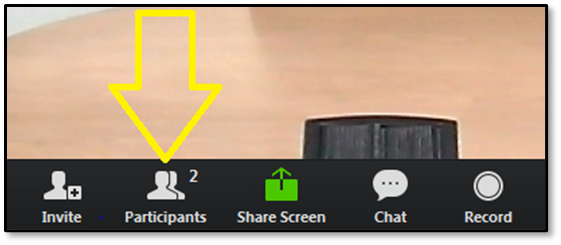 Rename Your Zoom Profile
Please rename your profile to your first and last name, and the agency/organization you represent.
Click the “Participants” icon on the bottom menu of the Zoom window.
Click on your profile.
Rename your profile in the dialogue box.
EXAMPLE:
Jose Tovar, Dept for Behavioral Health 
JoAnna Brock, Early Childcare Center
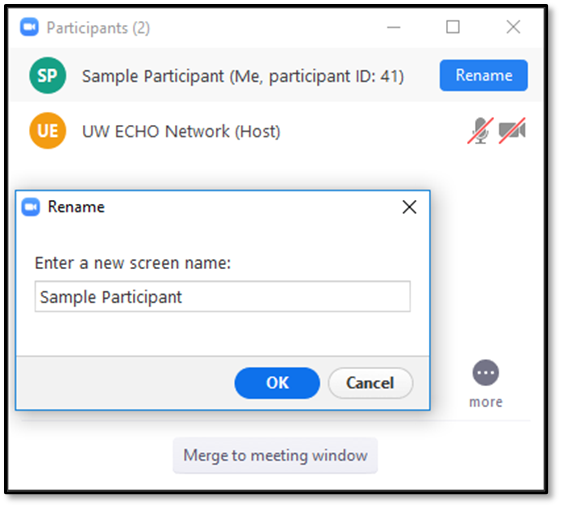 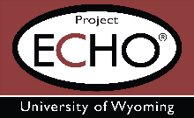 10
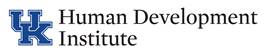 [Speaker Notes: Brandon]
How to “Raise Your Hand”
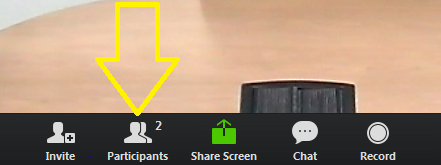 The “Raise Hand” feature is helpful if you have a question for the facilitator.
To use this feature, run your mouse on the Zoom window to locate the menu at the bottom.
Select “Participants” to open the Participant window.
On the Participant window, click the “Raise Hand” option at the bottom.
You may also enter questions and comments in the chat
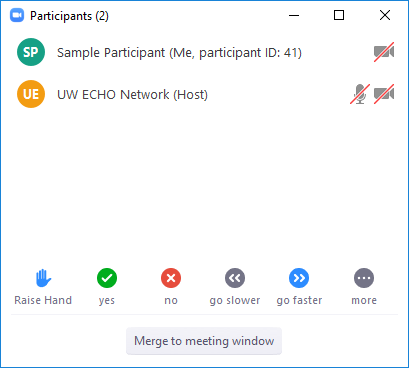 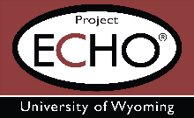 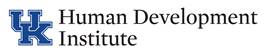 11
[Speaker Notes: Brandon]
Resource Materials
All session materials available at https://www.hdilearning.org/project-scope-echo-series/
Materials include speaker PowerPoints, case presentation template, resource materials
Please contact brandon.cannada@uky.edu if you need assistance with technology
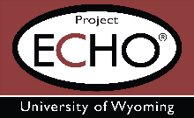 12
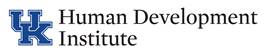 [Speaker Notes: Brandon]
Other Zoom Questions?
13
[Speaker Notes: Brandon]
Session Logistics
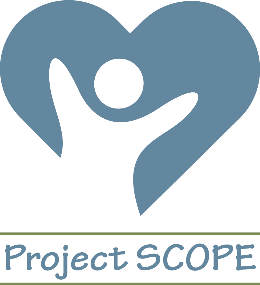 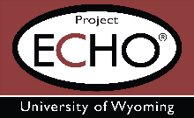 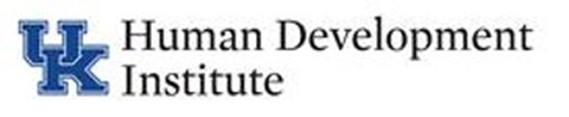 14
[Speaker Notes: Caroline resume]
For Participants
Attend all sessions ready to learn and to share
Review Participant Guide for suggestions and procedures
Complete pre-series survey before your first session
Complete post-session evaluations each session
Complete post-series evaluation after November 17
Submit case studies for discussion; see case presentation form and case presentation PPT template on resource page
Select incentive after attendance at all sessions (choice of 1 of 4 books)
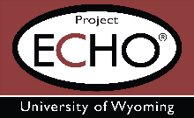 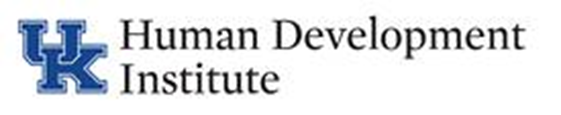 15
[Speaker Notes: Caroline]
Case Presentations
Solicited from participants; please submit for next week!
Brief presentation immediately after each speaker
Opportunity to problem solve with peers
Reinforce strategies 
Focus on current issue or problem of practice
Stories of success
Forms available at https://www.hdilearning.org/project-scope-echo-series/
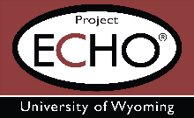 16
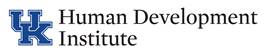 [Speaker Notes: Caroline]
Team KY SCOPE Case Study Form (required; see resource folder for full form)
Select the topics for which your case could be a good match (select all that apply) 
_____Tuesday, September 8: Addiction and Treatment 
_____Tuesday, September 22: NAS 
_____Tuesday, October 6: Monitoring Child Development 
_____Tuesday, October 20: Having Difficult Conversations 
_____Tuesday, October 27: Trauma-Informed Interventions for Families with Young Children 
_____Tuesday, November 17: The Role of Peers for Families in Recovery 
Please provide the following case information, with all identifying information removed. 
What is the current age of the individual?
What is the current status of the individual? In what program are they enrolled?
Please identify the primary concern and goal for this case presentation.
Describe contributing factors that may have kept the individual from progressing.
What are common triggers, stressors, and/or factors related to your concern?
17
KY PPT Template for Case Presenters (optional; see resource folder for full PPT)
18
Take Care of Yourself
We will be addressing content that may be upsetting:
Discussion of some topics may influence you more deeply or personally; may trigger a personal trauma response
Take mental breaks as needed
Be sensitive to others who may be struggling during discussions
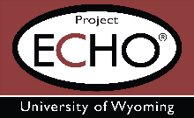 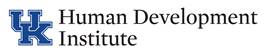 19
Please Protect Confidentiality
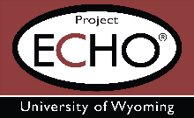 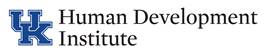 20
Session Schedule Starting Sept 8
2:00pm-2:10pm Zoom Call procedures and introductions
2:10pm-2:40pm Expert presentation on topic
2:45pm-2:50pm De-identified case study presentation on case related to topic (participants please send suggested cases of yours; presentation form and PPT included in resource site)
20:50pm-3:10pm Small group breakout sessions to discuss strategies
3:10pm-3:28pm Reconvene large group and share strategies
3:28pm-3:30 Session evaluation reminder; closing
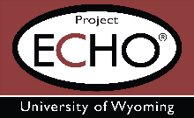 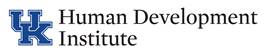 21
[Speaker Notes: Caroline]
ECHO SCOPE procedures,  credits, incentives
22
[Speaker Notes: Christine start here]
Important Considerations
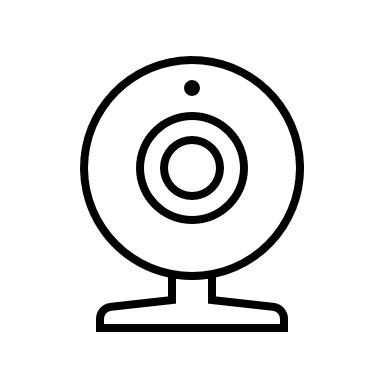 SCOPE ECHO sessions are an interactive learning community 

Please turn on your video, and have your microphone available for breakout groups
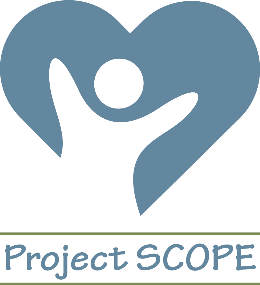 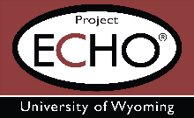 23
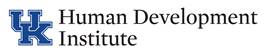 [Speaker Notes: Christine]
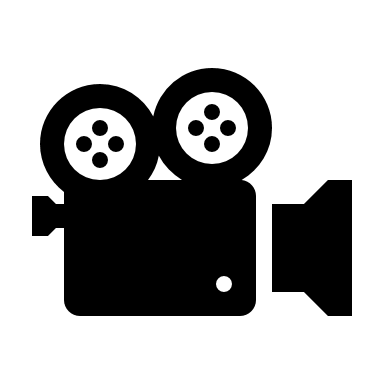 Recording and Close Captioning
We are recording this SCOPE session for educational and quality improvement purposes. 
By participating in this session, you are consenting to be recorded. 
If you do not wish to be recorded, please disconnect from the session.
We are providing captioning for each session; click on the CC icon and the captioning will appear.
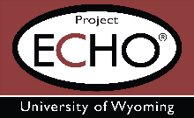 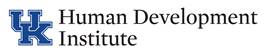 24
[Speaker Notes: Christine]
Participation
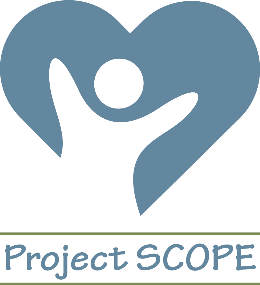 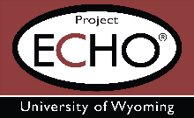 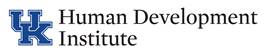 25
Getting Credit For Attendance
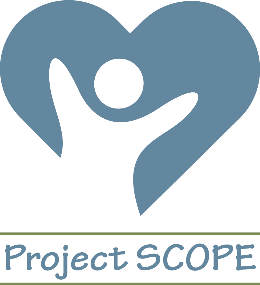 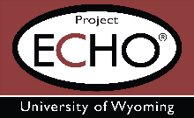 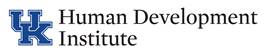 26
[Speaker Notes: Christine]
Social Determinants of Health
Mykal Leslie, PhD, LPCC, CRC; Kent State
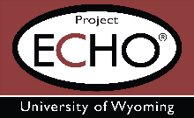 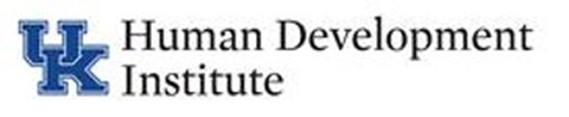 27
[Speaker Notes: Kathy introduces Dr. Leslie]
The Opioid Crisis and Social Determinants of Health
Project SCOPE 
Mykal Leslie, PhD, LPCC, CRC
[Speaker Notes: Dr. Leslie starts]
History and Current State of Opioid Epidemic
Social Determinants of Opioid Use Disorder
Impact of COVID
Impact of Opioid Epidemic on Kentucky Families
Overview of Session
The U.S. is in the midst of an opioid epidemic with the misuse of and addiction to opioids becoming a serious national crisis that affects public health as well as social and economic welfare1
Opioids include prescription pain relievers, heroin, and synthetic opioids such as fentanyl
Drug overdose is leading cause of accidental death in U.S with opioids being the most common2
Since 1999, opioids have been responsible for more than 630,000 deaths in the US
It is estimated between 8-12 percent of those who use any type of opioid develop an OUD3
The estimated economic costs of opioids have exceeded $500 billion4
Opioid Epidemic Overview
[Speaker Notes: 1. National Institute on Drug Abuse. (2020, May 27). Opioid Overdose Crisis. Retrieved from https://www.drugabuse.gov/drugs-abuse/opioids/opioid-overdose-crisis 
2. Bonnie, R. J., Ford, M. A., & Phillips, J. K. (2017). Pain management and the opioid epidemic: balancing societal and individual benefits and risks of prescription opioid use: Committee on Pain Management and Regulatory Strategies to Address Prescription Opioid Abuse. Washington, D.C.: The National Academies Press. 
3. National Institute on Drug Abuse. (2018). Opioid overdose crisis.  National Institute on Drug Abuse: Advancing Addiction Science. https://www.drugabuse.gov/drugs-abuse/opioids/opioid-overdose-crisis.
4. Department of Health and Human Services. (2020). What is the U.S. opioid epidemic? Accessed May 2020 from https://www.hhs.gov/opioids/about-the-epidemic/index.html]
[Speaker Notes: National Institute on Drug Abuse. (2020, April 3). Opioid Summaries by State. Retrieved from https://www.drugabuse.gov/drugs-abuse/opioids/opioid-summaries-by-state]
First Wave: Prescription Pain Killers5
Strong marketing efforts for opioid prescriptions in the 1990s
Low risk benefits for drugs
Such as sustained release opioid, OxyContin
OxyContin prescriptions went from 670,000 in 1997 to 6.2 million in 2002
Rise of pill mills in areas hit hard by poverty and unemployment
Collapses of the coal and manufacturing industries
Ohio Valley, Appalachia, Maine, and Alabama had rates of OxyContin abuse 5-6x national average
Black tar heroin arose in San Fernando Valley of California spreading eastward 
Targeted younger people in smaller sized cities
Three Phases of the Opioid Epidemic
[Speaker Notes: 5. Leslie, M., Sheppard-Jones, K., & Bishop, M. (in press). Implications of the opioid crisis for the American disability community. Rehabilitation Research, Policy, and Education.]
Second Wave: Heroin Overdose Deaths5
Began in 2010
Marked by rapid increases in heroin overdose deaths
Tripled between 2010 and 2015
Peak of opioid prescriptions in 2011 at 206 million
Subsequent “crackdown” on prescription policies and pill mills reducing access to prescription opioids
Heroin was a much more affordable and available alternative
Three Phases of the Opioid Epidemic
[Speaker Notes: 5. Leslie, M., Sheppard-Jones, K., & Bishop, M. (in press). Implications of the opioid crisis for the American disability community. Rehabilitation Research, Policy, and Education.]
Phase Three: Synthetic Opioid Overdose Deaths5
Began in 2013
Tied to significant increases in overdose deaths due to synthetic opioids 
Illicitly-manufactured fentanyl (IMF)
Deaths attributed to IMF increased nationally by 540% from 2013-2016
In 2016, synthetic opioids were the leading cause of opioid overdose deaths (19,413)
Followed by deaths attributed to prescription opioids (17,087)
And finally death attributed to heroin (15,469)
People presenting for treatment now are more likely to have began opioid use with heroin, rather than prescription opioids6
Three Phases of the Opioid Epidemic
[Speaker Notes: 5. Leslie, M., Sheppard-Jones, K., & Bishop, M. (in press). Implications of the opioid crisis for the American disability community. Rehabilitation Research, Policy, and Education.
6. Dasgupta, N., Beletsky, L., & Ciccarone, D. (2018). Opioid crisis: No easy fix to its social and economic determinants. American Journal of Public Health, 108(2), 182–186. https://doi.org/10.2105/AJPH.2017.304187]
In 2018, an estimated 1.7 million people in the United States suffered from substance use disorders related to prescription opioid pain relievers, and 526,000 suffered from a heroin use disorder (not mutually exclusive)1
46,802 Americans died as a result of an opioid overdose, including prescription opioids, heroin, and illicitly manufactured fentanyl, a powerful synthetic opioid
128 people in the United States die after overdosing on opioids every day
 989 opioid related overdose deaths in Kentucky in 20187
23.4 deaths per 100,000 people 
Decrease from the 1,160 (27.9)  in 2017
National average is 14.6
In the top 10 states in opioid prescription rates7
79.5 opioid prescriptions for every 100 persons
This is a 42% DECREASE from 2011 (137 rx per 100 persons)
Current State of the Opioid Epidemic
[Speaker Notes: 1. National Institute on Drug Abuse. (2020, May 27). Opioid Overdose Crisis. Retrieved from https://www.drugabuse.gov/drugs-abuse/opioids/opioid-overdose-crisis 
7. National Institute on Drug Abuse. (2020). Kentucky: Opioid-involved deaths and related harms. https://www.drugabuse.gov/drug-topics/opioids/opioid-summaries-by-state/kentucky-opioid-involved-deaths-related-harms#:~:text=In%20Kentucky%2C%20there%20were%20989,(a%20rate%20of%207.2)]
Reciprocal impact of social determinants5
Determinants increase risk of developing an OUD
Often the same determinants also increase adverse outcomes from OUD
Relapse
Related secondary health conditions
Increase systemic impact of OUD5
Neonatal Abstinence Syndrome (NAS)
Children and partner health outcomes
Social Health Determinants of Opioid Use Disorders
[Speaker Notes: 5. Leslie, M., Sheppard-Jones, K., & Bishop, M. (in press). Implications of the opioid crisis for the American disability community. Rehabilitation Research, Policy, and Education.]
Economic hardship and high rates of unemployment consistently characterize vastly different communities hit hard by the opioid crisis such as Appalachia and urban centers in the United States10
Areas that often have poor access to childcare
Social determinants contribute to hopelessness and social trauma that “set the stage” for opioid abuse and dependency10
Social conditions such as homelessness or high exposure to violence can shape health behaviors by increasing opportunities and perceived reasons for engaging in high risk behavior
Low educational attainment, low income, and low employment success produces poor social networks, low levels of power, prestige and self-mastery that contribute to illicit drug use10
Economic Stability and Education
[Speaker Notes: 10. Matthew, D. B. (2018, January 23). Un-burying the lead: Public health tools are the key to beating the opioid epidemic. Retrieved from https://www.brookings.edu/research/un-burying-the-lead-public-health-tools-are-the-key-to-beating-the-opioid-epidemic/]
Social factors contribute to health disparities directly by affecting the availability of resources and access to social support systems in ways that increase marginalization and decrease compliance with treatment and medication10
Increases in prescription opioid abuse have disproportionately affected rural communities, whereas heroin and cocaine use centers more on urban areas11
The average per capita income for Kentucky residents in 2018 was $42,458, although rural per capita income lagged at $35,28812
The poverty rate in rural Kentucky is 21.1%, compared with 13.7% in urban areas of the state12
19.3% of the rural population has not completed high school, while 10.7% of the urban population lacks a high school diploma12
The unemployment rate in rural Kentucky is 5.1%, while in urban Kentucky, it is 3.9%12
Social and Community Context
[Speaker Notes: 10. Matthew, D. B. (2018, January 23). Un-burying the lead: Public health tools are the key to beating the opioid epidemic. Retrieved from https://www.brookings.edu/research/un-burying-the-lead-public-health-tools-are-the-key-to-beating-the-opioid-epidemic/ 
11. Gugelmann, H. M., & Nelson, L. S. (2012). The Prescription Opioid Epidemic: Repercussions on Pediatric Emergency Medicine. Clinical Pediatric Emergency Medicine, 13(4), 260–268. doi: 10.1016/j.cpem.2012.10.002 
12. Rural Health Information Hub. (2020). Selected social determinants of health for rural Kentucky. https://www.ruralhealthinfo.org/states/kentucky]
Barriers and limitations of treatment systems that concern families of individuals struggling with SUD include13
Lack of quick and easy access to treatment for SUD
Barriers to medication-assisted treatment (MAT) for opioid addiction
Limited professional care to support long- term recovery after a rehabilitation program
Limits to funding to pay for certain types of treatment
Limited or lack of services for families when their loved one is in treatment or refuses treatment
81.9% of Kentuckians with drug dependence or abuse go untreated14
Healthcare and Treatment
[Speaker Notes: 13. Winstanley, E. L., & Stover, A. N. (2019). The Impact of the Opioid Epidemic on Children and Adolescents. Clinical Therapeutics, 41(9), 1655–1662. doi: 10.1016/j.clinthera.2019.06.003
14. AAP. (2020). America’s opioid crisis: The unseen impact on Kentucky children. https://downloads.aap.org/AAP/PDF/Opioid%20Fact%20Sheets/opioid_fs_kentucky.pdf]
Increase social and economic stress15
Disrupted access to healthcare16
Particularly for those in rural and urban communities
Increase in isolation, meaning less social support and fewer opportunities to engage in health maintenance behaviors16
Increase in financial stress15
Disruption of educational opportunities
Significant disruption in employment opportunities 15
Impact of COVID-19 on Social Determinants?
[Speaker Notes: 15. Kochhar, R. (2020). Unemployment rose higher in three months of COVID-19 than it did in two years of the Great Recession. Pew Research Center. https://www.pewresearch.org/fact-tank/2020/06/11/unemployment-rose-higher-in-three-months-of-covid-19-than-it-did-in-two-years-of-the-great-recession/
16. Fitzpatrick, K. M., Harris, C., & Drawve, G. (2020). Fear of COVID-19 and the mental health consequences in America. Psychological Trauma: Theory, Research, Practice, and Policy. https://doi.org./10.1037/tra0000924]
8.7 million children nationwide have a parent who suffers from a substance use disorder14
In 31% of the 5,686 Kentucky foster care placements in 2016, parental substance use was a factor14
Adverse effects are greater when both parents have an SUD, as these disorders14
Traumatic events resulting from parental substance use can cause lifelong  challenges for children lasting into adulthood14
Education attainment issues
Increase in risky behaviors such as alcohol and drug use
Increase chance of health conditions such as obesity and heart disease
Impact on Kentucky Children
[Speaker Notes: 14. AAP. (2020). America’s opioid crisis: The unseen impact on Kentucky children. https://downloads.aap.org/AAP/PDF/Opioid%20Fact%20Sheets/opioid_fs_kentucky.pdf]
Children of parents with SUDs are at increased risk for: 
Abuse or neglect, leading to involvement in the child welfare system;
Physical health problems
Social skill deficits
Emotional or psychiatric problems such as anxiety, depression, or low self- esteem
Behavioral problems such as oppositional behaviors
Academic problems such as lower grade point averages, increased grade retention, or failure to pursue secondary education13
Impact on Kentucky Children
[Speaker Notes: 13. Winstanley, E. L., & Stover, A. N. (2019). The Impact of the Opioid Epidemic on Children and Adolescents. Clinical Therapeutics, 41(9), 1655–1662. doi: 10.1016/j.clinthera.2019.06.003]
Neonatal Abstinence Syndrome (NAS)/Neonatal Opioid Withdrawal Syndrome (NOWS)
In 2018, the rate of NAS/NOWS in Kentucky was 26.3 cases per 1,000 hospital births (national average ~7 cases per 1,000 births)7
Prenatal exposure to opioids can lead to lower birthweights, respiratory conditions, feeding difficulties, seizures, and longer hospital stays14
Higher rates of NAS seem to be associated in areas where there are shortages in mental health professionals17
Higher long-term unemployment rates were associated with higher rates of NAS17
A higher proportion of manufacturing jobs in rural counties was associated with higher rates of NAS, which is consistent with prior research finding higher opioid use in counties with more manufacturing17
Neonatal Abstinence Syndrome (NAS)
[Speaker Notes: 7. National Institute on Drug Abuse. (2020). Kentucky: Opioid-involved deaths and related harms. https://www.drugabuse.gov/drug-topics/opioids/opioid-summaries-by-state/kentucky-opioid-involved-deaths-related-harms#:~:text=In%20Kentucky%2C%20there%20were%20989,(a%20rate%20of%207.2)
14. AAP. (2020). America’s opioid crisis: The unseen impact on Kentucky children. https://downloads.aap.org/AAP/PDF/Opioid%20Fact%20Sheets/opioid_fs_kentucky.pdf
17. Patrick, S. W., Faherty, L. J., Dick, A. W., Scott, T. A., Dudley, J., & Stein, B. D. (2019). Association Among County-Level Economic Factors, Clinician Supply, Metropolitan or Rural Location, and Neonatal Abstinence Syndrome. Obstetrical & Gynecological Survey, 74(6), 328–329. doi: 10.1097/01.ogx.0000559950.85147.bc]
Interventions targeting social determinants are both preventative and necessary for effective individual and family recovery
Interventions must be targeted across the lifespan for families impacted by the opioid epidemic
COVID-19 may exacerbate impact of opioid crisis and could negate recent improvements seen in opioid use and overdose deaths
Conclusion
[Speaker Notes: Presentation adapted from original Project SCOPE presentation (2020) “Introduction to the opioid crisis: Social determinants of health” by Elsie Bush and Jessy Thomas.]
Breakout Group  Introductions
After the next slide, Brandon will move you into your breakout groups; please be patient and click to accept the breakout room. After about 10 minutes, the room will close and you’ll reenter the large group.
?
46
[Speaker Notes: Brandon]
Breakout Questions for August 25
WRITE THESE QUESTIONS BEFORE THE BREAKOUT BEGINS
1) What experience have you had with children with NAS and their families? ​
2) What is your goal in attending these sessions? ​
3) What is one little known fact about you that you are willing to share?
YOU WILL BE BROUGHT BACK TO THE LARGE GROUP AFTER 10 MINUTES
47
[Speaker Notes: Brandon]
Evaluation Procedures
48
[Speaker Notes: Emily start here]
Evaluation Procedures
For participants: pre-series survey; evaluations after each session and after the series
Incentives: drawing after each session; book selection for all participants who attend all sessions; certificate of attendance for attendance at sessions indicated
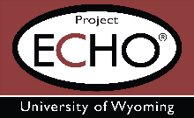 49
[Speaker Notes: Emily]
Questions?
Contact us with any questions:
Content and case presentations: caroline.gooden@uky.edu; christine.hausman@uky.edu
Technology: brandon.cannada@uky.edu
Evaluation and case presentations: emily.moseley@uky.edu

See you next session, September 8 at 2pm! Sharon Hesseltine 
    and Maggie Schroeder, Addiction and Treatment
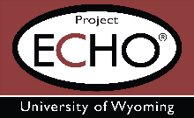 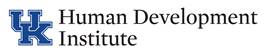 50